Introduction toImage Processing
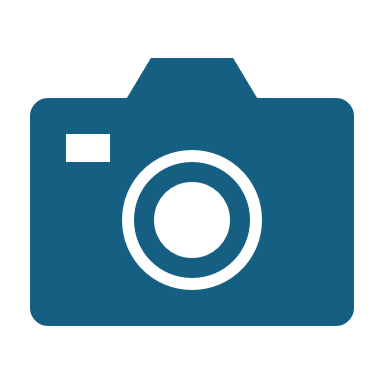 Damian Gordon
Image Processing
Image processing involves analyzing, enhancing, and manipulating images using algorithms and mathematical techniques.
Image Processing
It is widely used in applications such as medical imaging, computer vision, and machine learning to extract meaningful information from visual data.
Image Processing
With advancements in artificial intelligence and deep learning, modern image processing techniques enable tasks like object recognition, image restoration, and real-time video analysis.
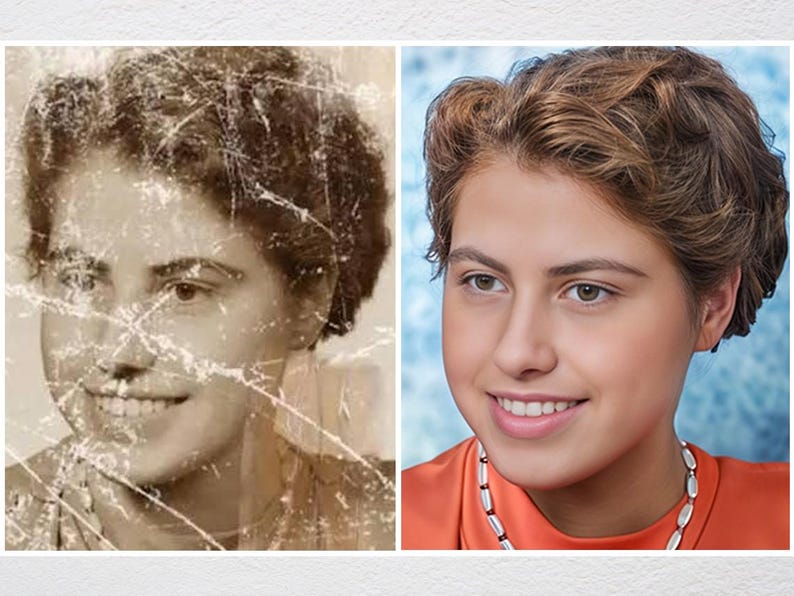 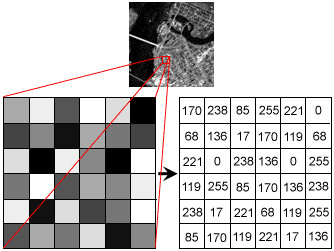 What is Pixels?
A pixel (“picture element”) is the basic unit of programmable content on a computer display or in a computer image.

Up to millions of pixels make up an image or video on a device's screen.
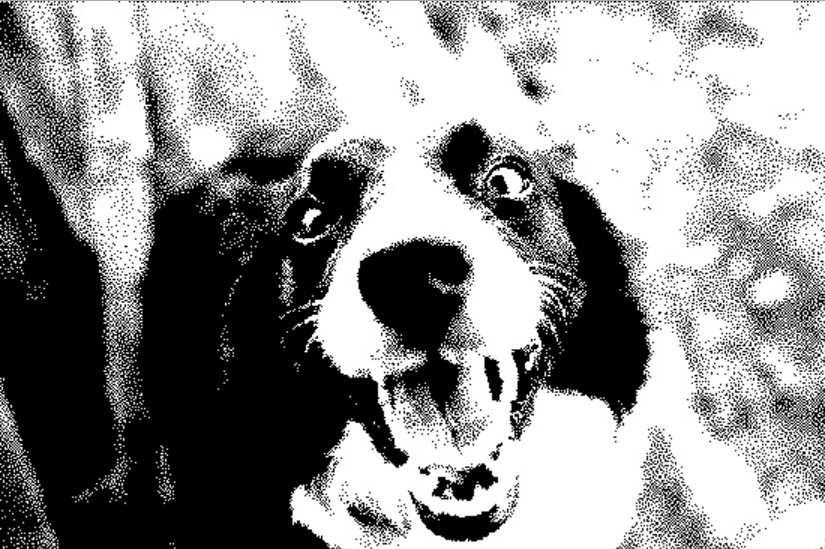 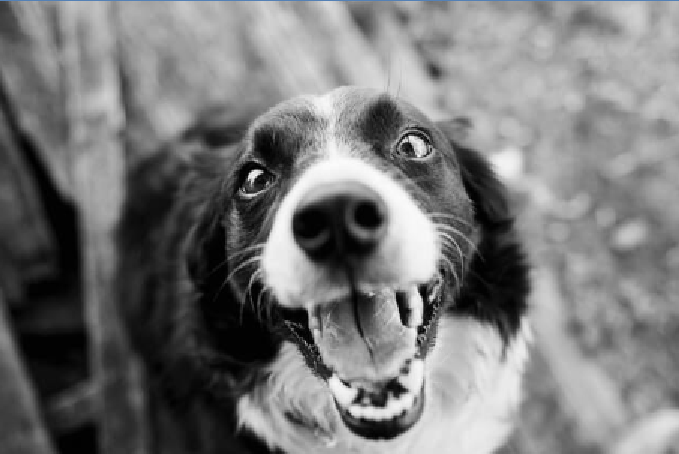 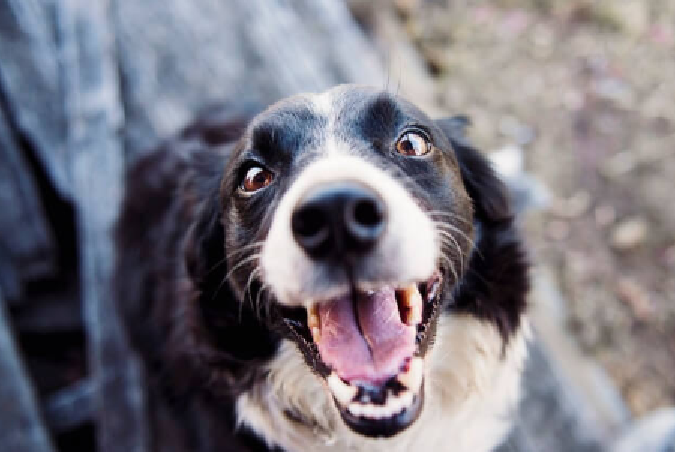 B & W Image
Greyscale Image
Colour Image
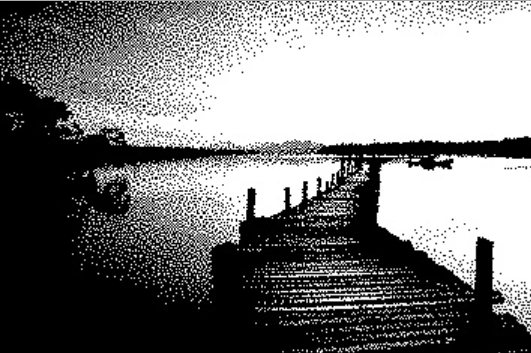 B & W Images
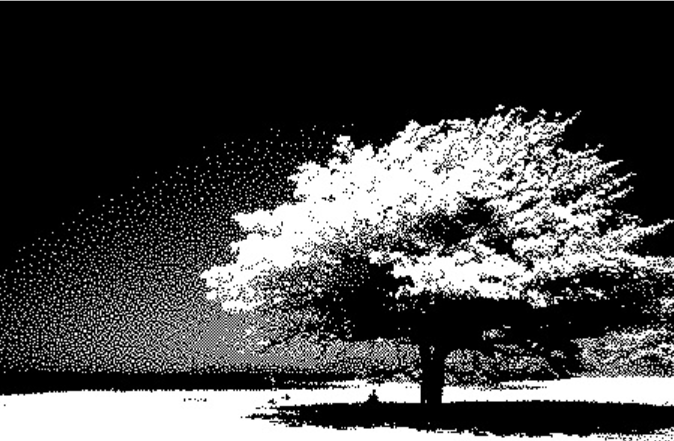 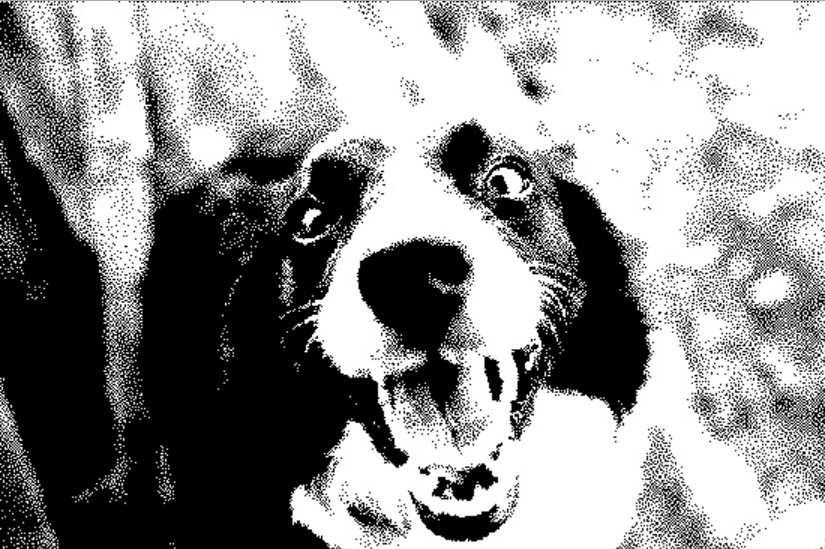 Image Processing
If we think about an image that has just black or white pixels, we can represent those colours as follows:

Black is 0 (the complete absence of light). 
White is 1 (the maximum intensity of light).
Image Processing
Image Processing
Image Processing
Image Processing
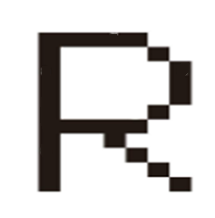 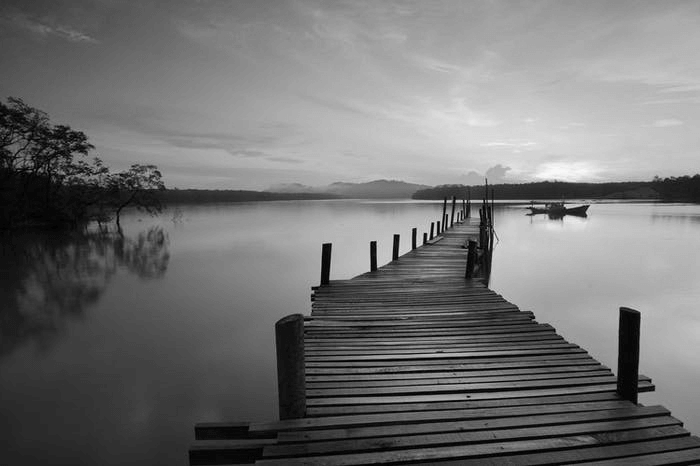 Greyscale Images
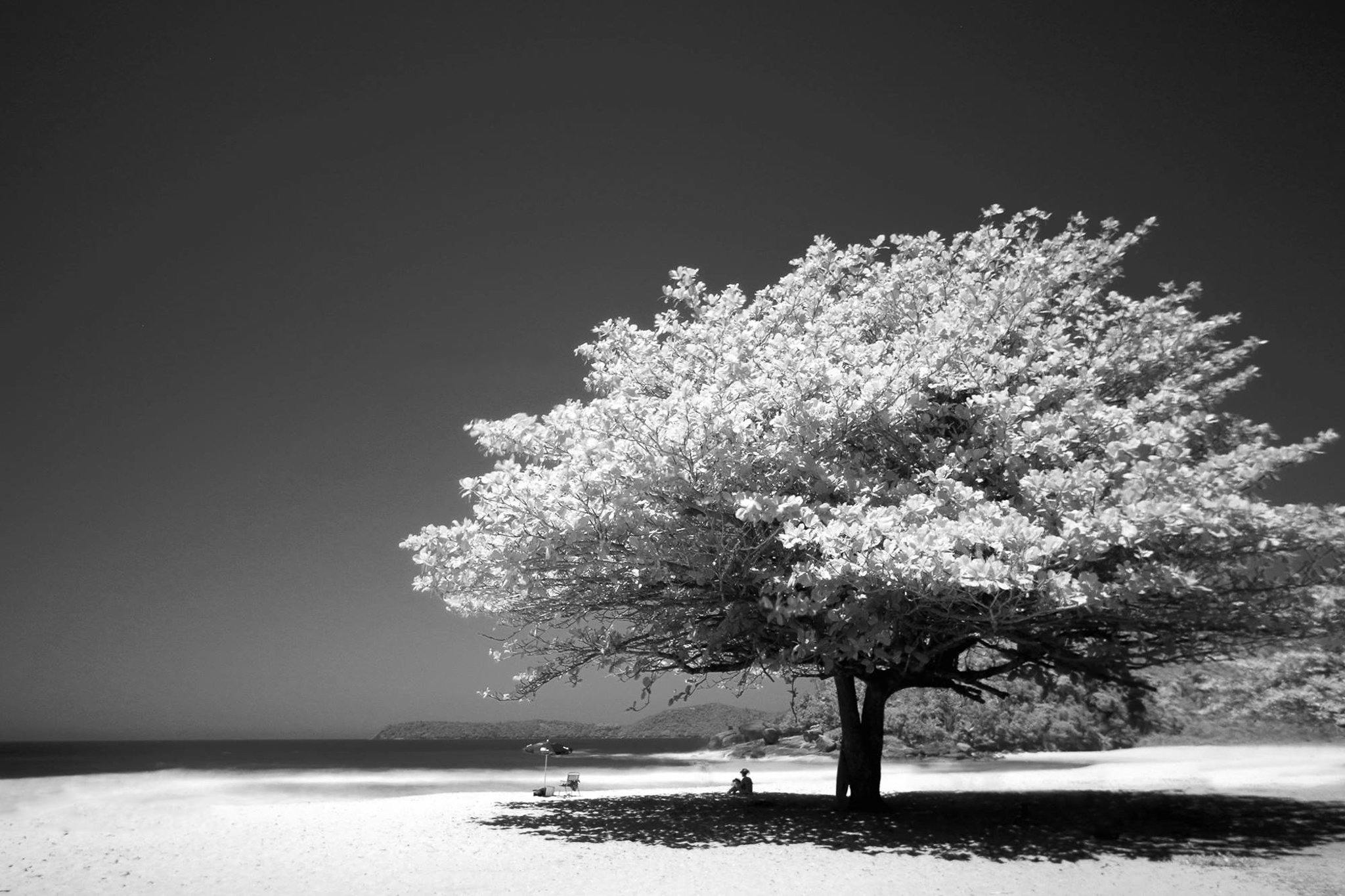 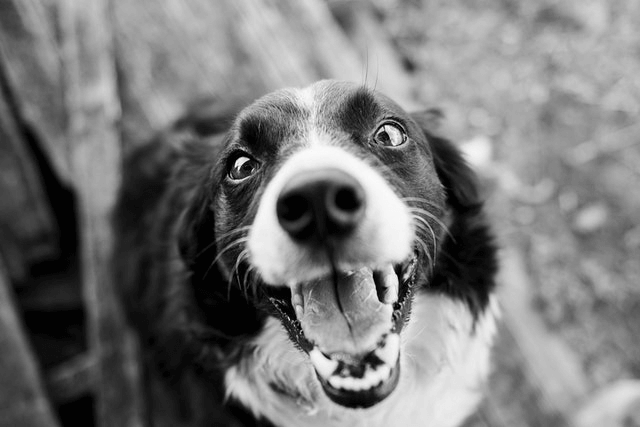 Image Processing
If we think about an image that has pixels with all the shades of grey, we can represent those colours as follows:

Black is 0 (the complete absence of light). 
White is 255 (the maximum intensity of light).
Image Processing
Image Processing
Image Processing
Image Processing
Image Processing
Image Processing
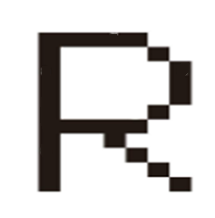 Image Processing
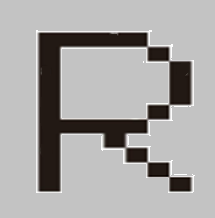 Image Processing
EDGE DETECTION
To help computers detect objects in images, edge detection is used to identify the boundaries of objects in an image. 
It helps computers recognize shapes by detecting areas where the colour or brightness changes suddenly.
Image Processing
EDGE DETECTION
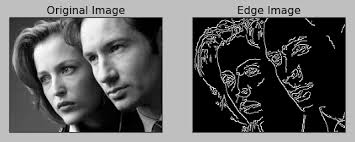 Image Processing
Image Processing
EDGE DETECTION
Let’s image we have this image that has a grey background, and a black box in the foreground, and we want to edge detect.
Image Processing
EDGE DETECTION
We could write a computer program to scan the image, and (for example) get the difference between each pixel and the next one, and if the difference is less then 100 we write a “0” into a new matrix, and if it’s more than 100 write a “1”, one row at a time.
Image Processing
EDGE DETECTION
Now let’s do the same thing, but one column at a time, instead of rows.
Image Processing
EDGE DETECTION
And if we put these two together, we don’t get a perfect edge, but we get a good rough outline.
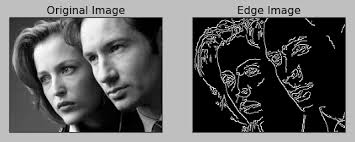 4-Connected
8-Connected
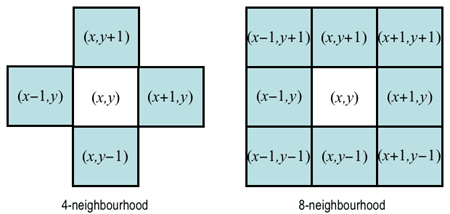 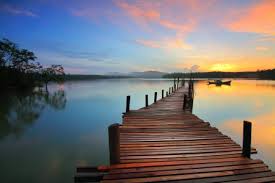 Colour Images
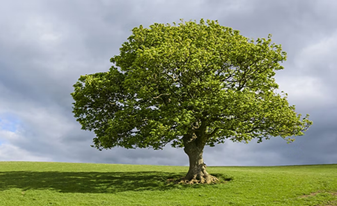 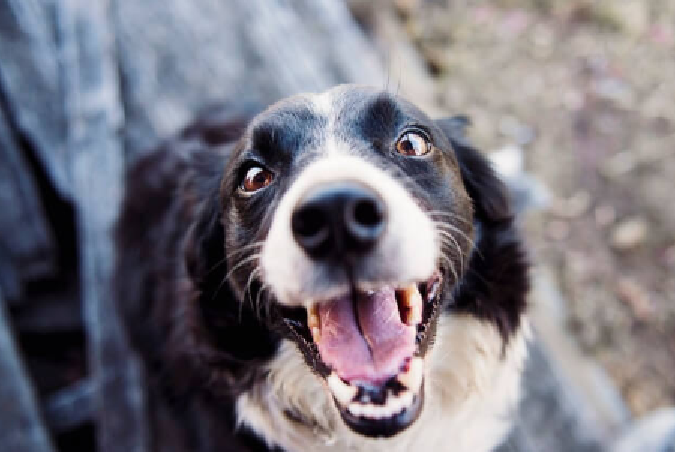 Image Processing
For colour images, every pixel in a display is composed of red, green and blue (RGB) subpixels that light up at different intensities to create different colors.
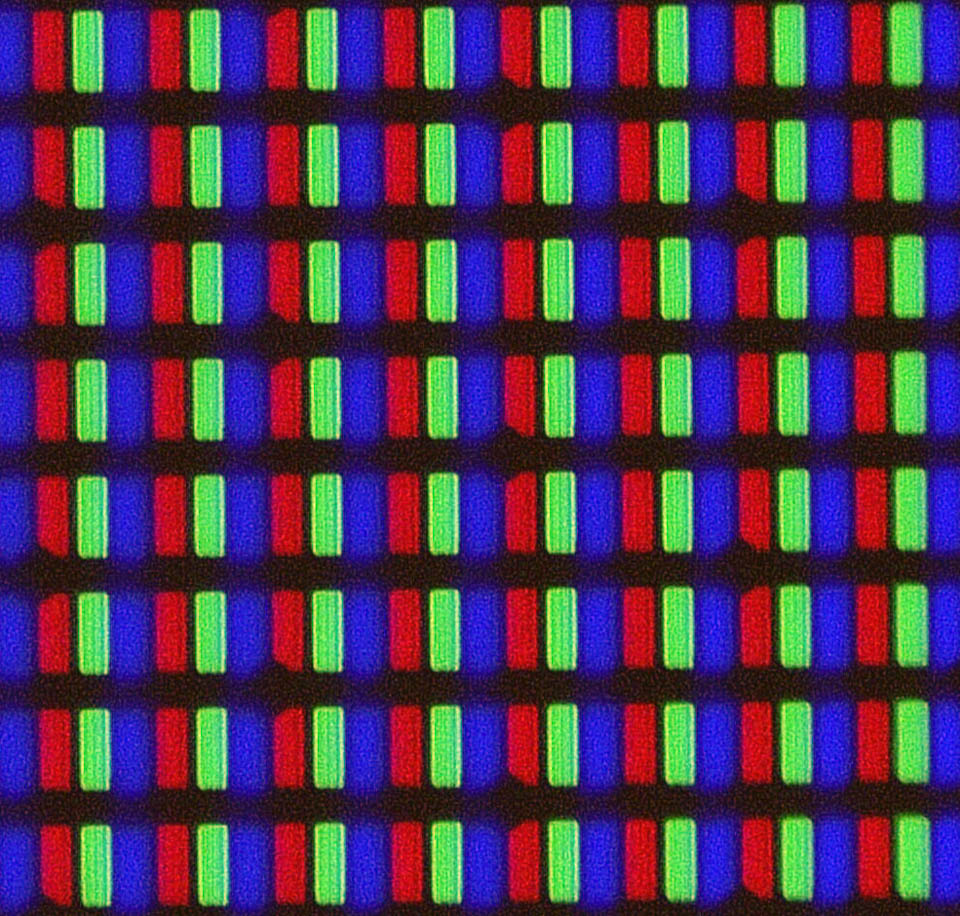 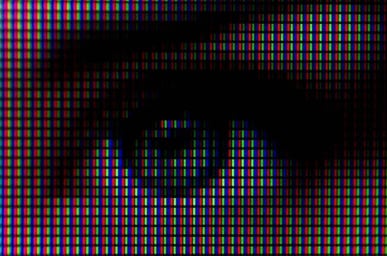 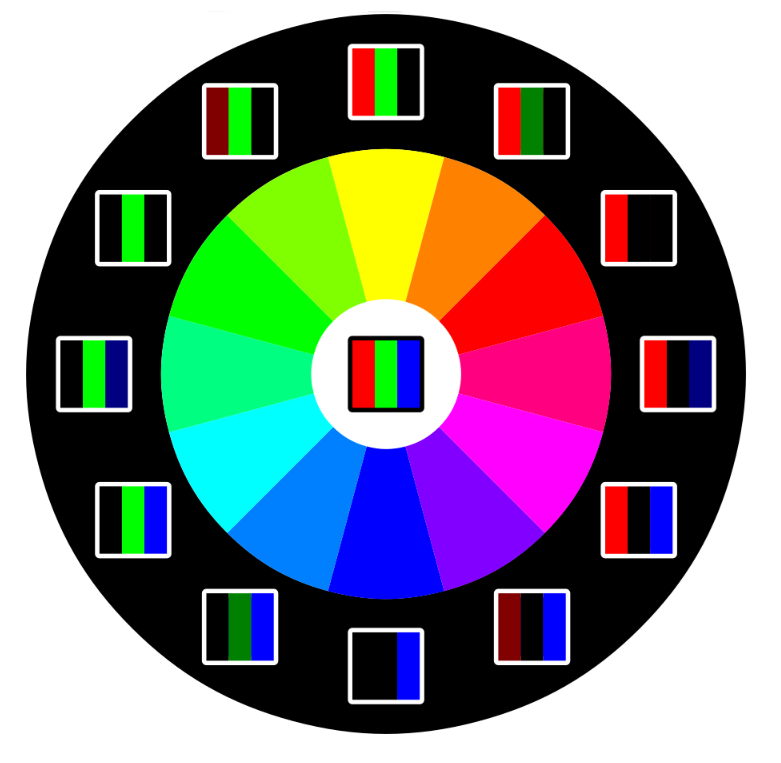 Image Processing
Image Processing
Image Processing
Image Processing
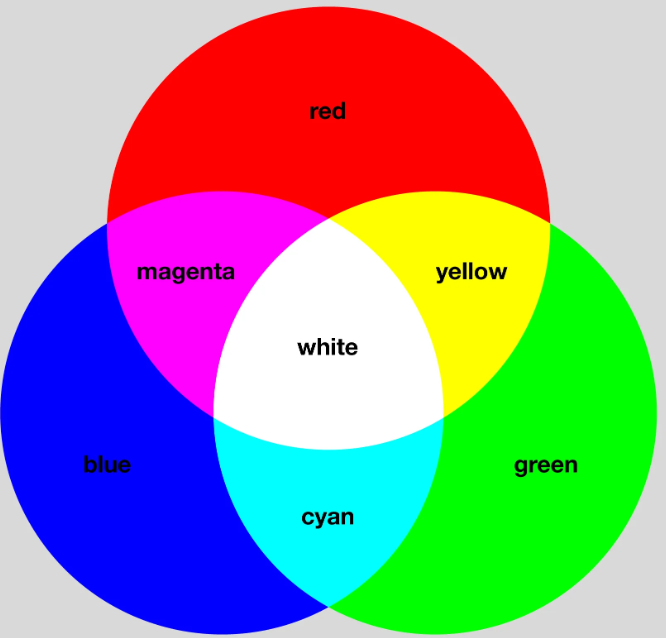 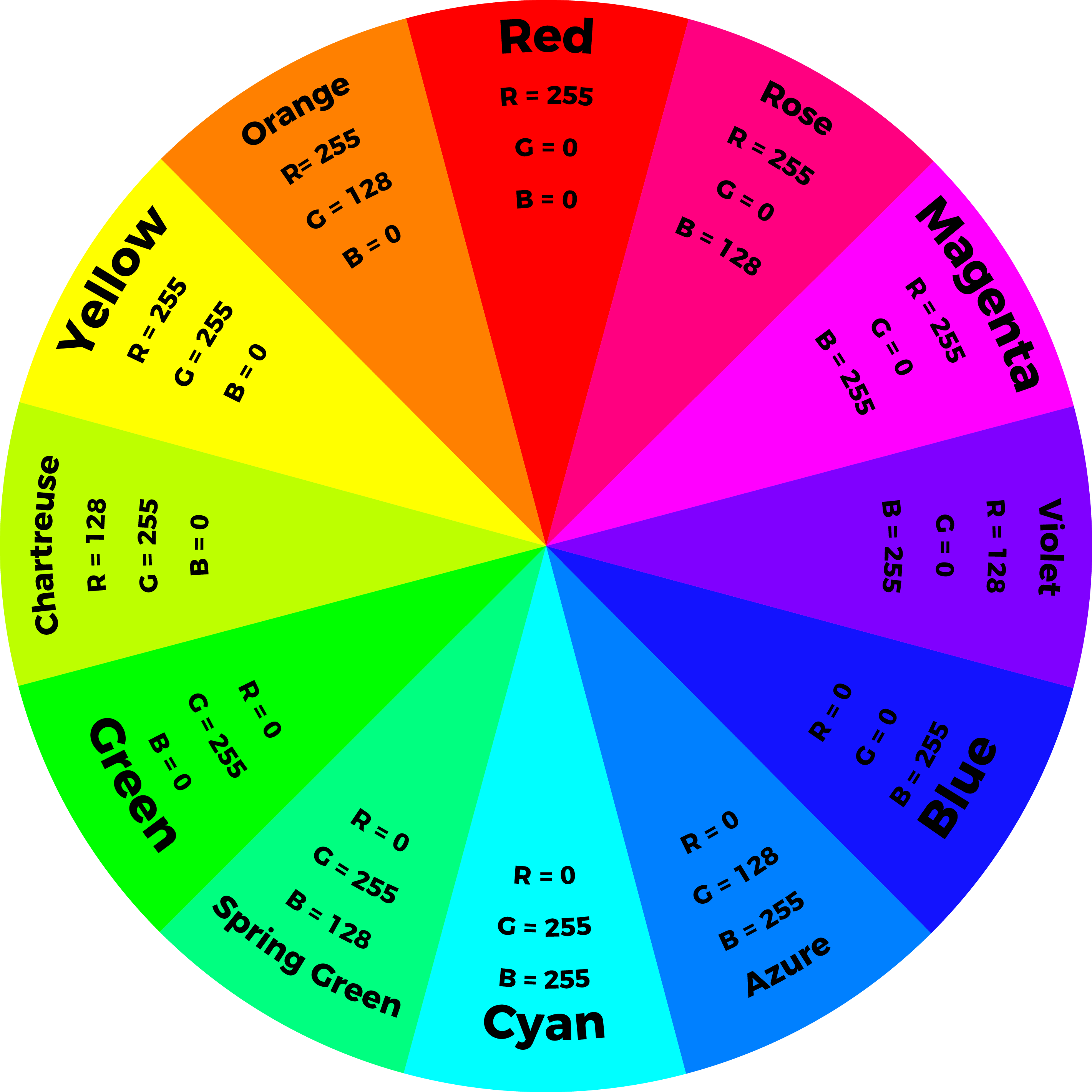 Image Processing
Image Processing
Image Processing
Image Processing
So to represent each pixel as a single value, we convert the values to HEX, and merge.
e.g.
(255, 0, 0)       (FF, 0, 0)     #FF0000
(0, 255, 0)       (0, FF, 0)     #00FF00
(0, 128, 255)  (0, 80, FF)  #0080FF
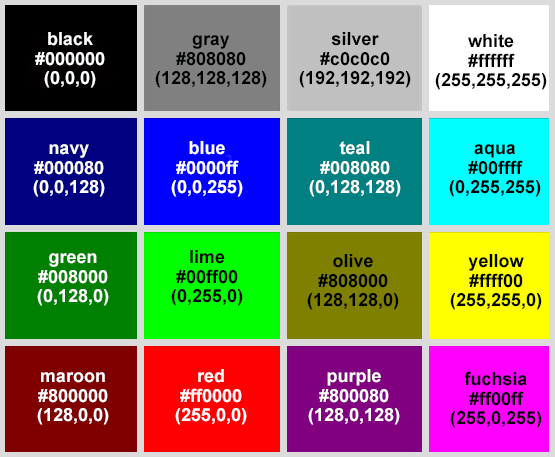 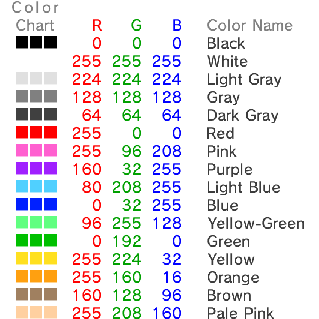